Тема урока: «Теория электролитической диссоциации»
Опыт:  1. Смешаем сначала твердые вещества:   гидроксид натрия и сульфат меди (II).
             2. Затем их растворы.
             3. Ваши наблюдения.
             4. Запишите в тетрадях уравнение химической реакции.
2NaOH  +  CuSO4 =  Cu(OH)2↓  +  Na2SO4
5. Сделайте вывод.
Процесс растворения электролитов в воде
? Какие виды химической связи вам известны?
Н+
Н+
О2-
Молекула воды полярна и представляет собой диполь
Механизм электролитической диссоциации NaCl (с ионной связью)
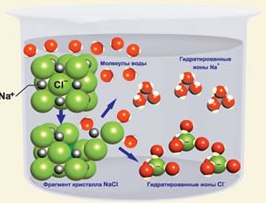 Na+
Cl-
Na+
Cl-
Na+
Cl-
Na+
Cl-
Диссоциация молекул HCl на ионы в водном растворе(Ковалентно полярная связь)
H+    Cl-
H+
Cl-
H+
Cl-
Доказательство ионов в растворах кислот, щелочей и солей реакциями обмена. Проведем опыты:
Взаимодействие сульфата меди (II) С:
Нитратом бария;
Хлоридом бария;
Гидроксидом натрия;
Гидроксидом кальция
Взаимодействие нитрата серебра с:
Соляной кислотой;
Хлоридом натрия
Записать уравнения химических реакций.
CuSO4  +  Ba(NO3)2  =  Cu(NO3)2    +  BaSO4↓
CuSO4  +  BaCl2  =  CuCl2    +  BaSO4↓
CuSO4  +  BaCl2  =  CuCl2    +  BaSO4↓
CuSO4  +  2 NaOH  =  Na2SO4  +  Cu(OH)2↓
CuSO4  +  Ca(OH)2  =  CaSO4    +  Cu(OH)2↓
AgNO3 +  HCl  =  HNO3    +  AgCl↓
AgNO3  +  NaCl  =  NaNO3   +  AgCl↓
Электролитическая диссоциация – это процесс распада электролита на ионы при растворении его в воде или расплавлении.
H+
+
HCl
Н
Cl
=
Cl-
Катион водорода
Соляная кислота
Хлорид-анион
-
+
NaOH
Na
OH
=
+
Гидроксид натрия
Катион натрия
Гидроксид-анион
+
-
+
NaCl
Na
Cl
=
Катион натрия
Хлорид- анион
Хлорид натрия
Диссоциация многоосновных кислот и солей.
-
+
+
H2SO4

  H  H
SO4
=
H
H
+
2-
HSO4-
H
SO4-
+
=